Establishing  a Statistical Business Register (BR)
ASSD 
2-4 November 2016
Tunis, Tunisia
Samson NOUGBODOHOUE
Statistician
Statistics Division
African Union Commission
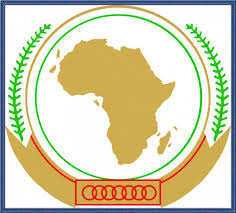 Why BR? Five theses
Official statistics may be primary ones, secondary ones (it means from administrative sources) or a mixture of both.

Primary statistics may be based on censuses or sample surveys or on a mixture of both.

Sample surveys with households or small scale business enterprises as respondents can reliably be based on area sampling.

For large scale business enterprises area sampling does not work. It needs a census approach or, if sampling is intended, proper list frames from which stratified samples can be drawn and raising factors be delineated.

Once these list frames are established it makes sense to keep them updated. The result would then be what we call a Business Register.
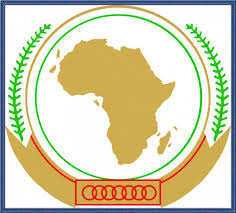 Content of BR per unit
Identifier (BR#)

Address, legal status etc (GPS-coordinates if possible!)

Kind of statistical unit (establishment, enterprise, enterprise group) and links to superior or subordinated units
Membership in associations, chambers, …

Economic activity, main products (if any)

Quantitative variables which can be used for stratification and raising of samples, for plausibility checks or for estimates of non-response, e.g. sales, certain outputs (commodities), employees, certain inputs (e.g. electricity), …

Internal remarks to response behaviour, statistics the unit is a respondent to, …
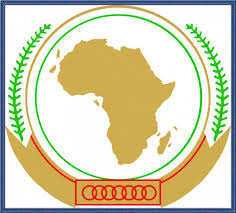 BR: Possible Sources
Administrative data 
Company cadastres
Tax registers, 
Directories of associations, social security, …

Other secondary sources
telephone companies, 
„yellow pages“, 
internet
energy providers,  …

Primary statistics (censuses and surveys)
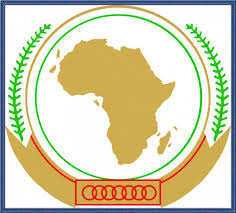 BR: Purposes and Advantages
Harmonization of characteristics of units throughout the economic surveys in the country.

Checking plausibility of survey data by comparing them with the BR content

Applying of cost-saving sampling techniques, possibly even  on short notice and ad hoc.

BR can be used for expediting questionnaires, for follow-up of responses, for sending reminders and, if necessary, for estimating non-response cases.

BR itself can be used as object of demographic and structural analysis of businesses.
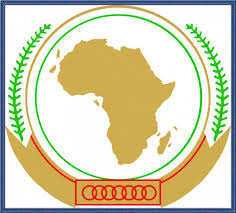 BR: Challenges
Different sources may come in at different points of time, possibly with different information, different classification and / or different reference points or periods of time.

In case of conflicting  information from different sources decisions are to be taken and to be documented. 

The update hist

ory has to be stored and to be made available for different reference periods of time.

Materializing continuous update of the BR is costly. There is a trade-off between accuracy and readiness for utilization.
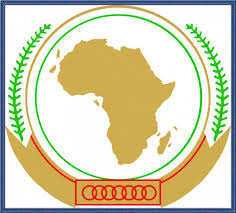 BR: Design, Mandate and Custodianship
Does the BR and/or the transfer from sources need a legal basis?

Who owns the data after the upload and who is responsible for them?

Aspects of data integrity: does BR have the mandate to change data out of own evidence?

Who shall have have internal (reading and/or writing) access to the BR?

In case of decentralized BR: mandates and roles of centre / regions? 

Who shall have external (read only) access to the BR (aggregated data only?) and what are the criteria for it? 

Should there be special access (e.g. for scientists) to the micro data?
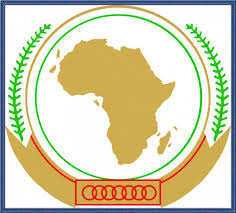 Wiesbaden Group on Business Registers
International expert group under the umbrella of the UN Statistical Commission engaged in further development of business registers, survey frames and associated topics. 

The group provides a forum for the exchange of views and experiences and the conduct of joint work related to the development, maintenance and use of business registers.

The name was given In 2007 when the group met in Wiesbaden, Germany, to be in line with the naming of other UN City Groups.

The last meeting was held in Vienna 2014. It will meet this year in Tokyo on November 8 to 11.
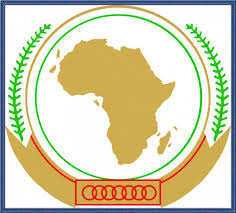 Thank you for your kind attention
http://www.au.int/en/ea
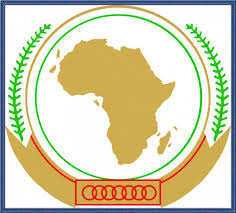